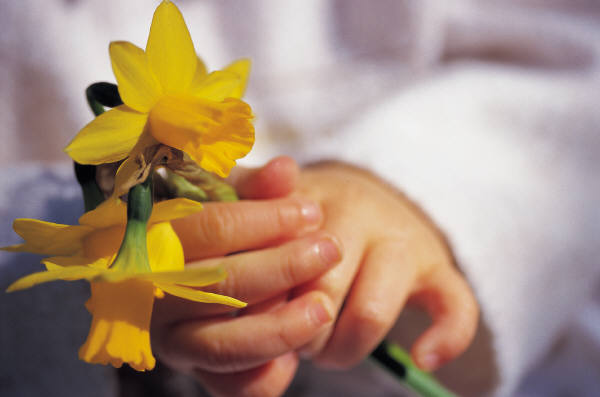 Первые  проблемы  подросткового  возраста
Эпиграфы
«Я не верю, что жизнь человека предопределена его детством. Я думаю, что существуют еще очень важные периоды: отрочество, юность...» 
Ж-П.Сартр.
«Люди вместе могут совершить то, чего не в силах сделать в одиночку: единение умов и рук, сосредоточение сил может стать почти всемогущим». 
Д.Уэбстер
Анализ  результатов  анкетирования  детей
1.В  последнее  время  тебе  больше  нравится  проводить  время:
А)в  кругу  семьи
Б)с  друзьями
В) в  одиночестве
2.Изменеия  твоей  внешности, роста, веса:
А)радуют
Б)огорчают
В) раздражают  и  злят
3. Тебе  больше  всего  хотелось  бы  быть:
А)умным
Б)красивым
В)общительным
4.Если  бы  ты  был  в  центре  внимания  благодаря  своей  внешности, тебя  бы  это:
А)радовало
Б)огорчало
В)безразлично
5.Если  бы  ты  привлекал  внимание  противоположного  пола, то  тебя  бы  это:
А)радовало
Б)огорчало
В)безразлично